Strengthening Accountability through 
Fiscal Transparency Practices 

Public Participation in Fiscal Policies  



Juan Pablo Guerrero
Port of Spain, Trinidad & Tobago 
September 6, 2017
#FiscalTransparency
Contents
About GIFT
Why Public Participation in Fiscal Policy?
GIFT Principles of Public Participation
Examples of Public Participation in the Budget Process
Objections to Public Participation & Evidence on its Impacts 
Guide on Principles and Mechanisms of Public Participation in Fiscal Policy + ParlAmericas Working Document
2
The Global Initiative for Fiscal Transparency
A global network that facilitates dialogue between governments, civil society organizations, international financial and specialized institutions, private sector and other stakeholders to find and share solutions to challenges
in fiscal transparency, participation and accountability. 

It works through coordination on global norms, peer-learning and technical assistance, research, and use of IT.

GIFT coordinates the Fiscal Openness Working Group at the Open Government Partnership
3
Why a new set of principles in public participation?
2008: Global Financial Crisis, PFM Governance, disclosure of information alone is not sufficient for accountability 

Government data at reach: big data, open data & information technologies

Participation is key for Sustainable Development Goals: 5, gender equality, 10, reduce inequality, 16, peace, justice & inclusive institutions

Public Participation as a the core of Open Government Partnership
4
But, how exactly should governments engage citizens in public spending?
A starting point for GIFT was to address the gaps in norms, as well as the lack of guidance on how governments should engage the public
5
SCOPE of PUBLIC PARTICIPATION in fiscal policy
Invited & autonomous participation

Covers all fiscal policy and budget making activities:
The annual budget cycle (8 documents)
Fiscal policy reviews and new policy initiatives outside the annual budget cycle (revenues, expenditures, financing, assets and liabilities)
The design and delivery of public services 
The planning, appraisal & implementation of public investment projects
6
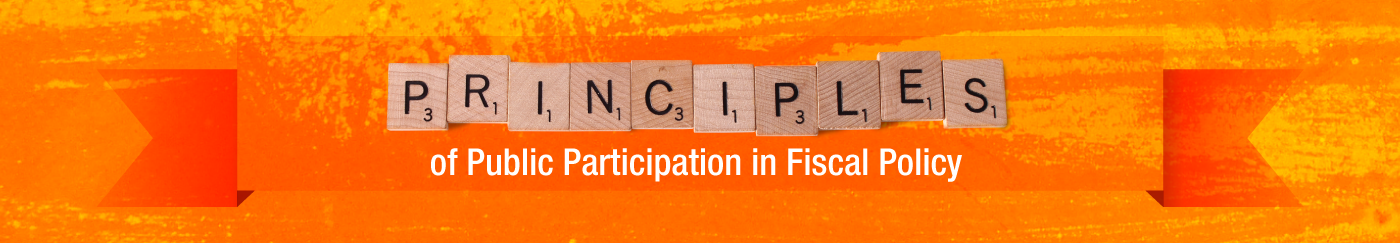 Accessibility
Disseminate complete fiscal information and all other relevant data, easy for all to access, understand, and to use, re-use and transform, namely in open data formats.
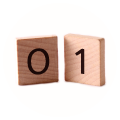 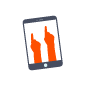 Openness
Provide full information on and be responsive with respect to the purpose, scope, constraints, intended outcomes, process and timelines, as well as the expected and actual results of public participation.
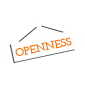 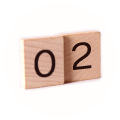 Inclusiveness
Proactively engage citizens and non-state actors, including excluded & vulnerable groups & individuals, & voices that are seldom heard, without discrimination & consider public inputs on an objective basis irrespective of their source.
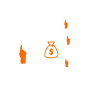 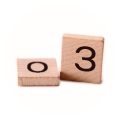 Respect for self-expression
Allow articulate their interests in their own ways, and to choose means of engagement that they prefer. There may be groups that have standing to speak on behalf of others.
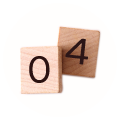 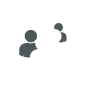 Timeliness
Sufficient time in the budget and policy cycles for inputs in each phase; while a range of options is still open; and, where desirable, allow for more than one round of engagement.
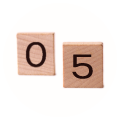 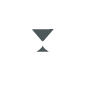 Depth
Provide information about key policy objectives, options, choices and trade-offs, potential impacts, and incorporate a diversity of perspectives; provide feedback on public inputs and how they have been incorporated.
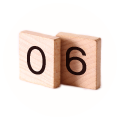 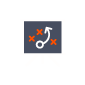 Proportionality
Use a mix of engagement mechanisms proportionate to the scale and impact of the issue or policy concerned.
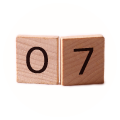 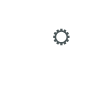 Sustainability
On-going and regular engagement to increase knowledge sharing and mutual trust over time; institutionalize public participation; feedback provided leads to revision of the fiscal policy decisions; and regularly review and evaluate experience to improve future engagement.
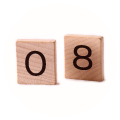 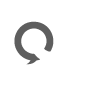 Complementarity
Ensure mechanisms for public participation and citizen engagement complement and increase the effectiveness of existing governance and accountability systems.
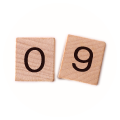 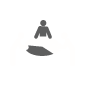 Reciprocity
All state and non-state entities should be open about their mission, the interests they seek to advance, and who they represent; respect all agreed; cooperate to achieve objectives.
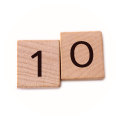 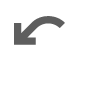 1. Examples of Public Participation in Budget Process
10
2. Examples of Public Participation in Budget Process
11
3. Examples of Public Participation in Fiscal Policies
12
Possible Objections to Increased Public Participation 
in Fiscal Policies
Costly
Undermines existing democratic institutions 
Fiscal issues: too complicated for general public 
Undermines decision making (& secrecy)
Slows the policy process
Influential and well-organized groups tend to dominate the process
Response to objections to increased public participation 
in fiscal policies
Costly: not so much anymore thanks to IT
Undermines institutions: complementarity
Too complicated: Experts engage too
Undermines decision making: classification prevails when justified & openness helps policy effectiveness and efficiency 
Slows process: but it improves quality & saves costs 
Influential groups domination: inclusion & dissemination efforts needed
Access to information and public participation: 
What difference does it make?
Better resource allocation & provision of public services 
Improved response to the preferences of beneficiaries of services & constituencies
Opportunity for marginalized groups to exert some influence in decisions that affect them
Greater impact of actions that affect communities in social policies: health sector, community level public works, education, in a word, well-being
Increases trust and citizen compliance (rules & taxes)
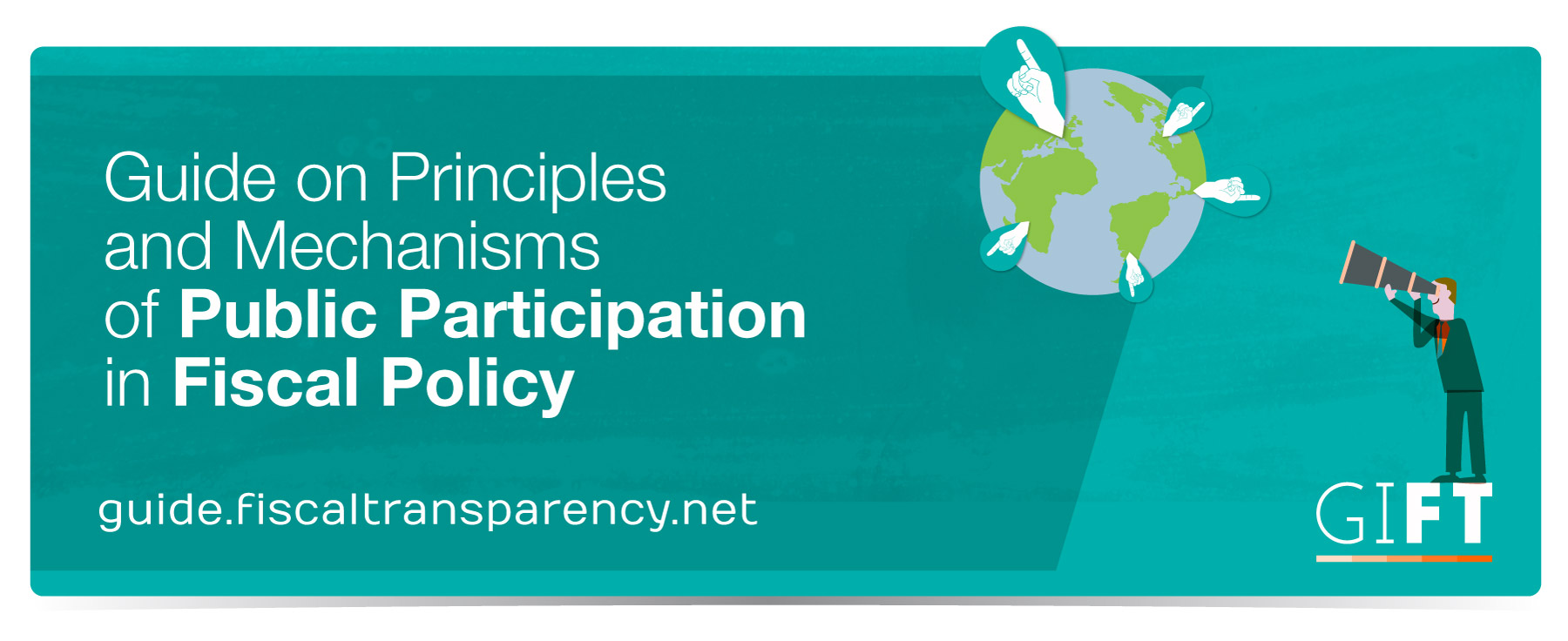 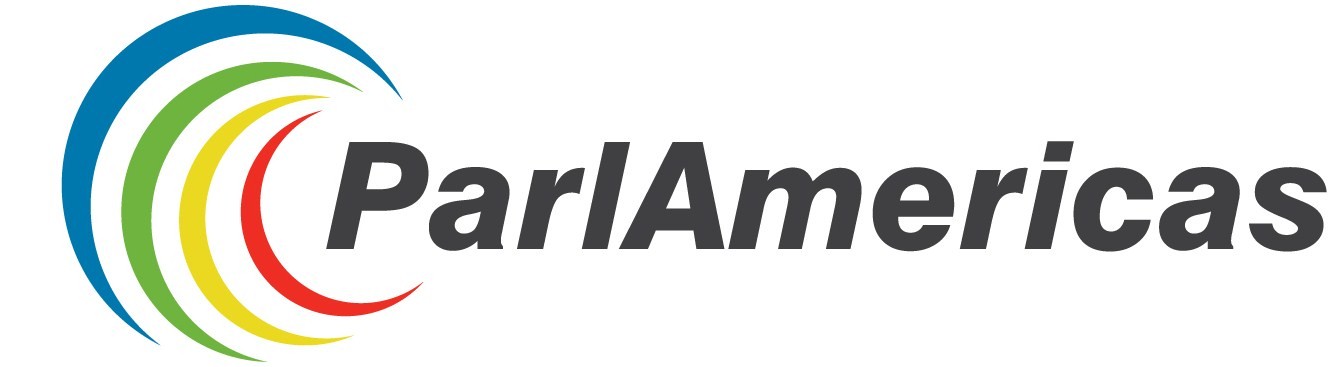 Working Document
Toolkit: Citizen Participation in the Legislative Process
THANK YOU!
Engage with us
@FiscalTrans
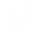 www.fiscaltransparency.net
guerrero@fiscaltransparency.net